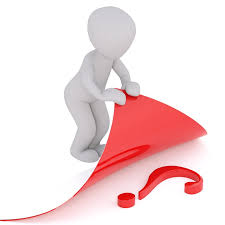 ISSUES IN INPUT TAX CREDIT
Organized by: ACAE Chartered Accountants’ Study Circle - EIRC 
Presented by: CA. Jayesh Gogri
On: 11th January, 2020
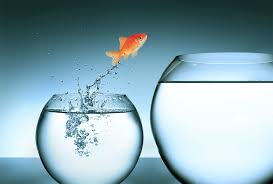 Transitional Credit
23-11-2019
CA Jayesh Gogri
2
Non filing
Decent Limited had a Cenvat credit of Rs. 1 crore which was required to be transitioned through Tran-1. However, due to technical glitches, Decent Limited could not file Tran-1 till the due date. 
Will the credit of Rs. 1 crore lapse due to technical glitches?
Can Decent Limited revise the Tran-1 which was filed by it with clerical error?
Is Rule 117 constitutionally valid?
23-11-2019
CA Jayesh Gogri
3
Non filing
M/s. Siddharth Enterprises 2019 (9) TMI 319 - GUJARAT HIGH COURT
42. Article 300A provides that no person shall be deprived of property saved by authority of law. While right to the property is no longer a fundamental right but it is still a constitutional right. CENVAT credit earned under the erstwhile Central Excise Law is the property of the writ-applicants and it cannot be appropriated for merely failing to file a declaration in the absence of Law in this respect. It could have been appropriated by the government by providing for the same in the CGST Act but it cannot be taken away by virtue of merely framing Rules in this regard.
23-11-2019
CA Jayesh Gogri
4
Revision
Yokogawa India Ltd 2019 (25) G.S.T.L. 493 (Kar.)
18. For the foregoing reasons, the request of the petitioner to revise the Form GST TRAN-1 for the first time cannot be denied on technicalities. The avowed object and purpose of the transitional arrangements has to be achieved. In the new tax regime, such glitches not being uncommon, a pragmatic approach would sub-serve the ends of justice.
M/S. Paharpur Cooling Towers LTD 2019 (12) TMI 462 - Kolkata High Court
23-11-2019
CA Jayesh Gogri
5
ITC of 2017-18 and 2018-19 missed out in GSTR 3B
23-11-2019
CA Jayesh Gogri
6
ITC AFTER DUE DATE OF GSTR 3B OR FILING ANNUAL RETURN…
Can one avail ITC pertaining to F.Y. 2017-18 while filing return for the month of December’19?

Time limit for availing ITC as per section 16(4):

“(4) A registered person shall not be entitled to take input tax credit in respect of any invoice or debit note for supply of goods or services or both after the due date of furnishing of the return under section 39 for the month of September following the end of financial year to which such invoice or invoice relating to such debit note pertains or furnishing of the relevant annual return, whichever is earlier.

Provided that the registered person shall be entitled to take input tax credit after the due date of furnishing of the return under section 39 for the month of September, 2018 till the due date of furnishing of the return under the said section for the month of March, 2019 in respect of any invoice or invoice relating to such debit note for supply of goods or services or both made during the financial year 2017-18, the details of which have been uploaded by the supplier under sub-section (1) of section 37 till the due date for furnishing the details under sub-section (1) of said section for the month of March, 2019”
23-11-2019
CA Jayesh Gogri
7
IS GSTR 3B A RETURN?
Whether GSTR 3B is a return under section 39?

As per Rule 61(5) of CGST Rules, 2017:

1st substitution: 
“(5) Where the time limit for furnishing of details in FORM GSTR-1 under section 37 and in FORM GSTR-2 under section 38 has been extended and the circumstances so warrant, return in FORM GSTR-3B, in lieu of FORM GSTR-3, may be furnished in such manner and subject to such conditions as may be notified by the Commissioner

2nd substitution: REMOVAL OF WORDS “IN LIEU OF FORM GSTR-3”
“(5) Where the time limit for furnishing of details in FORM GSTR-1 under section 37 and in FORM GSTR-2 under section 38 has been extended and the circumstances so warrant, the Commissioner may, by notification, specify that return shall be furnished in FORM GSTR-3B electronically through the common portal, either directly or through a Facilitation Centre notified by the Commissioner.”
23-11-2019
CA Jayesh Gogri
8
AAP & CO VS. RETROSPECTIVE AMENDMENT
Hon’ble Gujarat High Court in the case of AAP & Company Chartered Accountants V/s Union of India observed that
“form GSTR-3 was supposed to be filed as a return. However, considering technical glitches in the GSTN portal it was decided to keep filing of GSTR-2 and GSTR-3 in abeyance. In order to ease the burden, it was decided to allow filing of a shorter return in Form GSTR-3B for initial period. The Court finally held that GSTR 3B was not introduced as a return in lieu of GSTR-3, therefore,  GSTR 3B can not be termed as a return.”

Retrospective amendment in Rule 61 W.E.F. 01.07.2017
“(5) Where the time limit for furnishing of details in FORM GSTR-1 under section 37 or in FORM GSTR-2 under section 38 has been extended, the return specified in sub-section (1) of section 39 shall, in such manner and subject to such conditions as the Commissioner may, by notification, specify, be furnished in FORM GSTR-3B electronically through the common portal, either directly or through a Facilitation Centre notified by the Commissioner:
Provided that where a return in FORM GSTR-3B is required to be furnished by a person referred to in sub-rule (1) then such person shall not be required to furnish the return in FORM GSTR-3.
23-11-2019
CA Jayesh Gogri
9
Retrospective amendment to Rule Valid?
Whether such amendment can be made snatching away ITC already availed?

Doctrine of promissory estoppel

Motilal Padampat Sugar Mills Co. Ltd. MANU/SC/0336/1978 “It is true that taxation is a sovereign or governmental function, but, for reasons which we have already discussed, no distinction can be made between the exercise of a sovereign or governmental function and a trading or business activity of the Government so far as the doctrine of promissory estoppel is concerned” 

(Also relied in the case of  Manuelsons Hotels Private Limited MANU/SC/0552/2016)
11-01-2020
CA Jayesh Gogri
10
Retrospective amendment valid?
Anant Gopal Shenoy v. The State of Bombay, AIR 1958 SC 915, in Para 4
a change in the law of procedure operates retrospectively and unlike the law relating vested right is not only prospective. 
Kanak Exports 326 ELT 26 (SC)	
Interpretation of statutes - Delegated legislation - It can only be prospectiveunless rule making authority has been vested with power under statute to make ruleswith retrospective effect. [para 108]
23-11-2019
CA Jayesh Gogri
11
Retrospective amendment
SECTION 166. Laying of rules, regulations and notifications. — Every rule made by the Government, every regulation made by the Board and every notification issued by the Government under this Act, shall be laid, as soon as may be after it is made or issued, before each House of Parliament, while it is in session, for a total period of thirty days which may be comprised in one session or in two or more successive sessions, and if, before the expiry of the session immediately following the session or the successive sessions aforesaid, both Houses agree in making any modification in the rule or regulation or in the notification, as the case may be, or both Houses agree that the rule or regulation or the notification should not be made, the rule or regulation or notification, as the case may be, shall thereafter have effect only in such modified form or be of no effect, as the case may be; so, however, that any such modification or annulment shall be without prejudice to the validity of anything previously done under that rule or regulation or notification, as the case may be.
23-11-2019
CA Jayesh Gogri
12
Substantial right
Hindalco Industries Ltd. 293 ELT 208 (All)
Word duplicate not mentioned in the invoice for MODVAT
A.B. Card Clothing pvt ltd.  222 ELT 369 (P & H)
Declaration not filed in respect of capital goods for 2 years
23-11-2019
CA Jayesh Gogri
13
GSTR-2A VS GSTR-3B
23-11-2019
CA Jayesh Gogri
14
POWER TO RESTRICT ITC – SECTION 43A…
CASE STUDY
Total ITC of M/s. Mentor for the month of Dec’19, reflected on GSTR-2A as per GSTN portal amounts to Rs. 2,20,000 whereas total ITC as per books of accounts is Rs. 3,00,000. Can M/s. Mentor avail entire ITC of Rs. 3,00,000 in GSTR-3B for the month of Dec’19?

Section 43A(4) The procedure for availing input tax credit in respect of outward supplies not furnished under sub-section (3) shall be such as may be prescribed and such procedure may include the maximum amount of the input tax credit which can be so availed, not exceeding twenty per cent. of the input tax credit available, on the basis of details furnished by the suppliers under the said sub-section
(Section 43A inserted vide Central Goods and Services Tax (Amendment) Act, 2018 w.e.f. Not yet notified)
11-01-2020
CA Jayesh Gogri
15
Is GSTR 2A the final document on ITC?
Difference in periodicity of filing GSTR 1
Constant modifications possible
Genuine errors- B2B shown as B2C, Incorrect GSTIN/Invoice no.
2A does not guarantee fulfilment of conditions of Section 16
Press release – 2A is merely for statistical purpose
No legal mandate in the Act
43A not yet effective
23-11-2019
CA Jayesh Gogri
16
...WHETHER ITC IS AVAILABLE ONLY IF SUPPLIER HAS SHOWN IN RETURN?...
Section 16(2) of the Central Goods and Services Tax Act, 2017 (CGST Act) provides that :
“Notwithstanding anything contained in this section, no registered person shall be entitled to the credit of any input tax in respect of any supply of goods or services or both to him unless,––
…… (c) subject to the provisions of section 41, the tax charged in respect of such supply has been actually paid to the Government, either in cash or through utilisation of input tax credit admissible in respect of the said supply; ….”


Mahalaxmi Cotton Ginning Pressing and Oil Industries v. The State of Maharashtra (2012) 51 VST 1 (Bom.). 
In this case, Mumbai High Court held that, no Input Tax Credit claim shall be allowed unless the corresponding tax is paid by the selling dealer into the Government treasury. As per this verdict, the poor buyer had to suffer because of the faults of the supplier.
23-11-2019
CA Jayesh Gogri
17
…WHETHER ITC IS AVAILABLE ONLY IF SUPPLIER HAS DEPOSITED?
Hon’ble Delhi High court in the case of Arise India Limited and Ors. vs. Commissioner of Trade and Taxes, Delhi and Ors. (26.10.2017 – DELHI HC) : MANU/DE/3361/2017 held that
“…there was need to restrict the denial of ITC only to the selling dealers who had failed to deposit the tax collected by them and not punish bona fide purchasing dealers. The latter cannot be expected to do the impossible. It is trite that a law that is not capable of honest compliance will fail in achieving its objective. If it seeks to visit disobedience with disproportionate consequences to a bona fide purchasing dealer, it will become vulnerable to invalidation on the touchstone of Article 14 of the Constitution.’  

Moreover, Departmental special leave petition no. 36750/2017 against the above HC order was also  dismissed by the Hon’ble Supreme Court upholding the order of Delhi High Court.
23-11-2019
CA Jayesh Gogri
18
…POWER TO RESTRICT ITC…
Rule 36(4):  “Input tax credit to be availed by a registered person in respect of invoices or debit notes, the details of which have not been uploaded by the suppliers under sub-section (1) of section 37, shall not exceed 10 per cent. of the eligible credit available in respect of invoices or debit notes the details of which have been uploaded by the suppliers under sub-section (1) of section 37.”

vs
23-11-2019
CA Jayesh Gogri
19
ITC in cases of mismatch in Invoices and e Way bill
23-11-2019
CA Jayesh Gogri
20
CASE STUDY – MISMATCH IN INVOICE & EWB…
Badluck LLP of Mumbai supplied goods worth Rs. 35 lakhs to All Safe Limited of Delhi. While generating e-way bill, Badluck LLP mentioned HSN as 8454. However, the invoice was correctly issued by mentioning HSN as 8445. The officer pointed out discrepancy of HSN mentioned in invoice and e-way bill. Accordingly, the officer imposed penalty under Section 129 of CGST Act, 2017. This also led to blockage of ITC as per section 17(5)(i).

Can Badluck LLP contest that section 129 should not be attracted as this amounts to minor discrepancy and no tax was sought to be evaded?

If so, can All Safe Limited claim ITC?

Will the answer change if there was mismatch in date mentioned in invoice and e-way bill?
23-11-2019
CA Jayesh Gogri
21
Reasons of mismatch
No Supply
Branch transfer
Job work
On approval
Goods return
Testing/certification etc
No Eway bill
Transfer of title
Making available goods
No movement involved
Exemption
Disposal/lost/Gift/Fire
23-11-2019
CA Jayesh Gogri
22
…CASE STUDY – MISMATCH IN INVOICE & EWB…
As per C.B.I.C.Circular No. 64/38/2018-GST dated 14.09.2018:
“Para 5. Further, in case a consignment of goods is accompanied with an invoice or any other specified document and also an e-way bill, proceedings under Section 129 of the CGST Act may NOT be initiated, inter alia, in the following situations :
Spelling mistakes in the name of the consignor or the consignee but the GSTIN, wherever applicable, is correct;
Error in the pin-code but the address of the consignor and the consignee mentioned is correct, subject to the condition that the error in the PIN code should not have the effect of increasing the validity period of the e-way bill;
Error in the address of the consignee to the extent that the locality and other details of the consignee are correct;
Error in one or two digits of the document number mentioned in the e-way bill;
Error in 4 or 6 digit level of HSN where the first 2 digits of HSN are correct and the rate of tax mentioned is correct;
Error in one or two digits/characters of the vehicle number.”

In case of the above situations, penalty to the tune of Rs. 500/- each under Section 125 of the CGST Act and the  respective State GST Act should be imposed (Rs. 1000/- under the IGST Act) in FORM GST DRC-07 for every consignment. A record of all such consignments where proceedings under section 129 of the CGST Act have not been invoked in view of the situations listed in paragraph 5 above shall be sent by the proper officer to his controlling officer on a weekly basis.
23-11-2019
CA Jayesh Gogri
23
…CASE STUDY – MISMATCH IN INVOICE & EWB …
Section 129  
(1) Notwithstanding anything contained in this Act, where any person transports any goods or stores any goods while they are in transit in contravention of the provisions of this Act or the rules made thereunder, all such goods and conveyance used as a means of transport for carrying the said goods and documents relating to such goods and conveyance shall be liable to detention or seizure and after detention or seizure, shall be released,––
(a) on payment of the applicable tax and penalty equal to one hundred per cent. of the tax payable on such goods and, in case of exempted goods, on payment of an amount equal to two per cent. of the value of goods or twenty-five thousand rupees, whichever is less, where the owner of the goods comes forward for payment of such tax and penalty; 
(b) on payment of the applicable tax and penalty equal to the fifty per cent. of the value of the goods reduced by the tax amount paid thereon and, in case of exempted goods, on payment of an amount equal to five per cent. of the value of goods or twenty-five thousand rupees, whichever is less, where the owner of the goods does not come forward for payment of such tax and penalty;
(c) upon furnishing a security equivalent to the amount payable under clause (a) or clause (b) in such form and manner as may be prescribed: 
Provided that no such goods or conveyance shall be detained or seized without serving an order of detention or seizure on the person transporting the goods.
23-11-2019
CA Jayesh Gogri
24
…CASE STUDY – MISMATCH IN INVOICE & EWB
Ganga Industries 2019 (22) G.S.T.L. 161 (All.)
4. In the present case, since the petitioner is the owner of the goods, we direct for the release of the goods on petitioner furnishing security of the amount equivalent to that mentioned in clause (a) of Section 129(1) of the Act.
23-11-2019
CA Jayesh Gogri
25
Issue on Fake invoices
23-11-2019
CA Jayesh Gogri
26
FAKE INVOICE – RELIEF?
Mischievous & Co. is engaged in the business of woven silk fabrics. It has unutilized ITC of Rs. 2 crores accumulated on account of inverted tax structure. Also, refund of ITC has been restricted vide notification no. 05/2017-CT(R) dt. 28.06.2017. Therefore, Mischievous & Co. conspired with Naughty Limited and issued invoice without any supply. Naughty Limited claimed ITC on the same. On achieving information about the conspiracy, Department arrested the partners of Mischievous & Co. 

Can partners of Mischievous & Co. pray to High Court/Supreme Court for relief?
Sapna Jain & Ors. 2019 (6) TMI 58 - SC ORDER 
“As the accused-respondents have been granted the privilege of pre-arrest bail by the High Court by the impugned orders, at this stage, we are not inclined to interfere with the same. However, we make it clear that the High Courts while entertaining such request in future, will keep in mind that this Court by order dated 27.5.2019 passed in SLP(Crl.) No. 4430/2019 had dismissed the special leave petition filed against the judgment and order of the Telangana High Court in a similar matter, wherein the High Court of Telangana had taken a view contrary to what has been held by the High Court in the present case.
23-11-2019
CA Jayesh Gogri
27
Other issues
23-11-2019
CA Jayesh Gogri
28
ITC ON CONSTRUCTION OF IMMOVABLE PROPERTY USED FOR BUSINESS…
Mr. Richie is engaged in the business of renting commercial properties. He wishes to construct a shopping mall and rent the mall after construction. Can Mr. Richie claim ITC of inputs used in construction of such shopping mall?
23-11-2019
CA Jayesh Gogri
29
… ITC ON CONSTRUCTION OF IMMOVABLE PROPERTY USED FOR BUSINESS
Section 17(5) of the CGST Act provides that:
“Notwithstanding anything contained in sub-section (1) of section 16 and subsection (1) of section 18, input tax credit shall not be available in respect of the following, namely:- 
… (d) goods or services or both received by a taxable person for construction of an immovable property (other than plant or machinery) on his own account including when such goods or services or both are used in the course or furtherance of business.”

Safari Retreats Pvt. Ltd. MANU/OR/0322/2019 dated 17.04.2019 challenged in Supreme Court 
“If the benefit of taking credit of input tax under Section 16 of the CGST Act and OGST Act is denied to the petitioner No. 1 by invoking Section 17(5)(d) of the CGST Act and OGST Act, in that event, the very object of enacting CGST Act and OGST Act for reducing the cascading effect of various indirect taxes and reduction of multiplicity of indirect taxes, will be frustrated even when the business of the petitioner No. 1 is a continuous one and there is no break at any point of time. It is a well settled law that the interpretation which defeat the very intention of the legislature should be avoided and that interpretation which advances the legislative intent will have to be accepted.”
23-11-2019
CA Jayesh Gogri
30
ITC ON FOOD…
Excellency Academy conducts various seminars for enhancement of knowledge. Excellency charges certain amount and also provides food to the people who attends the seminar. Whether ITC is available on such food?

“Section 17(5) Notwithstanding anything contained in sub-section (1) of section 16 and subsection (1) of section 18, input tax credit shall not be available in respect of the following, namely:-
….(b) the following supply of goods or services or both-
(i) food and beverages, outdoor catering, beauty treatment, health services, cosmetic and plastic surgery, leasing, renting or hiring of motor vehicles, vessels or aircraft referred to in clause (a) or clause (aa) except when used for the purposes specified therein, life insurance and health insurance:
Provided that the input tax credit in respect of such goods or services or both shall be available where an inward supply of such goods or services or both is used by a registered person for making an outward taxable supply of the same category of goods or services or both or as an element of a taxable composite or mixed supply;”
23-11-2019
CA Jayesh Gogri
31
… ITC ON FOOD
All Rajasthan Corrugated Board And Box Manufacturers Association, Rajasthan (2019 (27) G.S.T.L. 295 (A.A.R.- GST)
“While going through the above provisions it can be concluded that ITC of tax paid on food and beverages will be available to the applicant because the applicant will use such inward supply as an element of an outward supply of event organization which is a taxable composite supply”
23-11-2019
CA Jayesh Gogri
32
ITC on membership of club
Mr. Manav, a management consultant has taken membership of a club. Main intention for taking membership of club is to increase business networks. Can Mr. Manav avail ITC of tax paid for taking such membership?

“Section 17(5) Notwithstanding anything contained in sub-section (1) of section 16 and subsection (1) of section 18, input tax credit shall not be available in respect of the following, namely:-
(b) the following supply of goods or services or both-
(ii) membership of a club, health and fitness centre; and…”
23-11-2019
CA Jayesh Gogri
33
RESTRICTION OF ITC BY NOT. 3/2019 – CT(R) Dt.29.03.2019
Notification 3/2019 – CT(R) dated 29.03.2019 provides reduced rate of tax with a condition that ITC cannot be taken
“Provided also that credit of input tax charged on goods and services used in supplying the service has not been taken”

Can Government force taxpayers to select lower rate without ITC?
Maharashtra Chamber of Housing Industry and Ors. MANU/MH/0625/2012 (Bom. HC)
“36. As regards the challenge to the Notification dated 9 July 2010, it may be noted that the Notification which has been issued in exercise of power conferred by Section 42(3A) provides for a composition scheme. A composition scheme is made available at the option of the registered dealer. There is no compulsion or obligation upon a registered dealer to settle.”
23-11-2019
CA Jayesh Gogri
34
2020
What have you gained and lost 2019?
Wish you a great 2020
23-11-2019
CA Jayesh Gogri
35
Disclaimer
Intention of the presentation is only for providing easy understanding of the subject
The Presentation is based on GST Law and Draft Rules as it stands on the date of the circulation and may be required to be revisited in view of change in law at a later date
In view of the rapid changes occurring in GST Law as well as the possibility of human error, this presentation may contain technical inaccuracies, typographical or other errors
This document is meant for internal circulation for introduction/basic understanding purposes only. A detailed consultation with us is required before taking any tax/business decision based on this document.
GSC Intime Services Pvt. Ltd. (‘GSC’), its employees or directors are in no way responsible for any loss arising due to reliance placed on this document
23-11-2019
CA Jayesh Gogri
36
Disclaimer
All rights reserved. All contents created are owned by GSC or its affiliates for ease of understanding by the participants only. Unauthorized use is strictly prohibited.
No part of this publication may be reproduced, distributed, or transmitted in any form or by any means, including photocopying, recording, or other electronic or mechanical methods, without the prior written permission of GSC.
For permission requests, write to GSC, addressed at the Email address provided at the last slide
Copyright © 2020 by GSC
23-11-2019
CA Jayesh Gogri
37
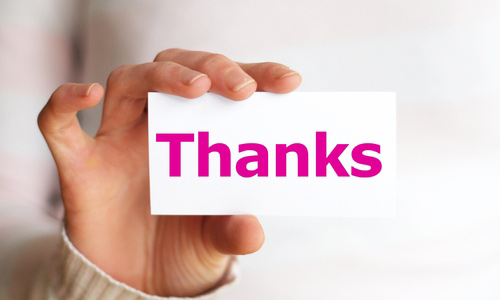 23-11-2019
CA Jayesh Gogri
38
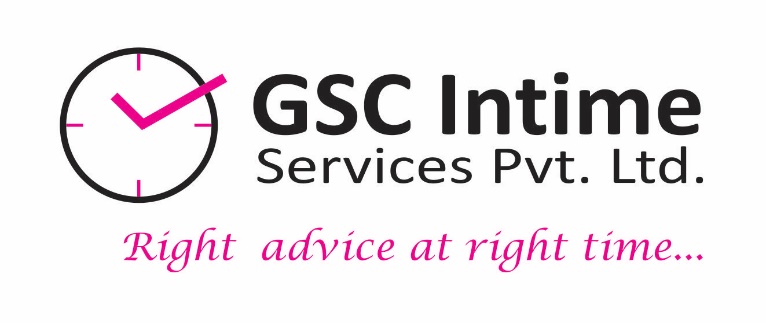 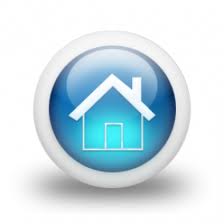 6th Level, HDIL Kaledonia, Sahar Road,
Andheri (East), Mumbai-400 069.
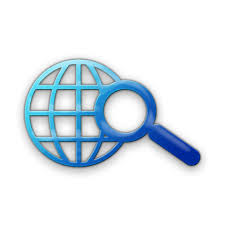 www.gscintime.com
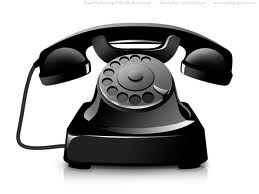 +91 22 4612 5600
+91 98210 12151
info@gscintime.com
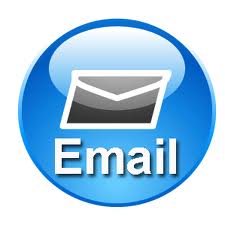 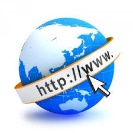 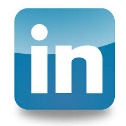 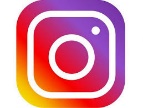 Follow us by clicking on:
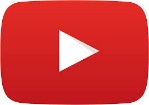 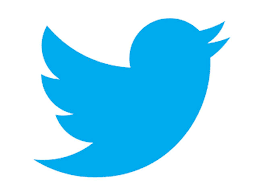 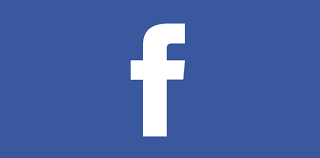 23-11-2019
CA Jayesh Gogri
39